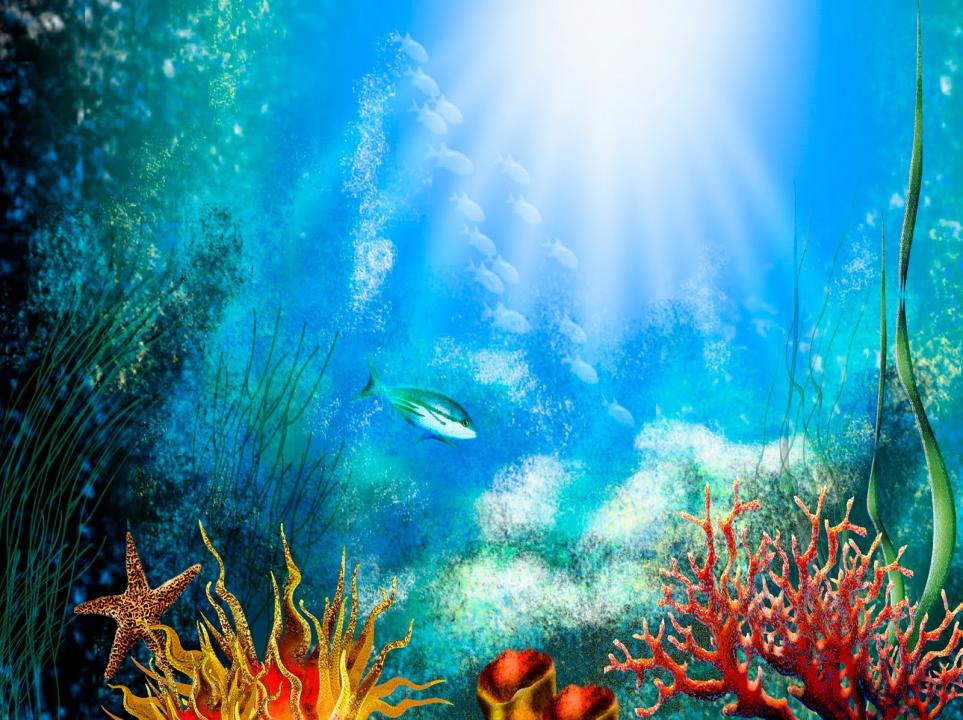 ОБИТАТЕЛИ
морей и океанов
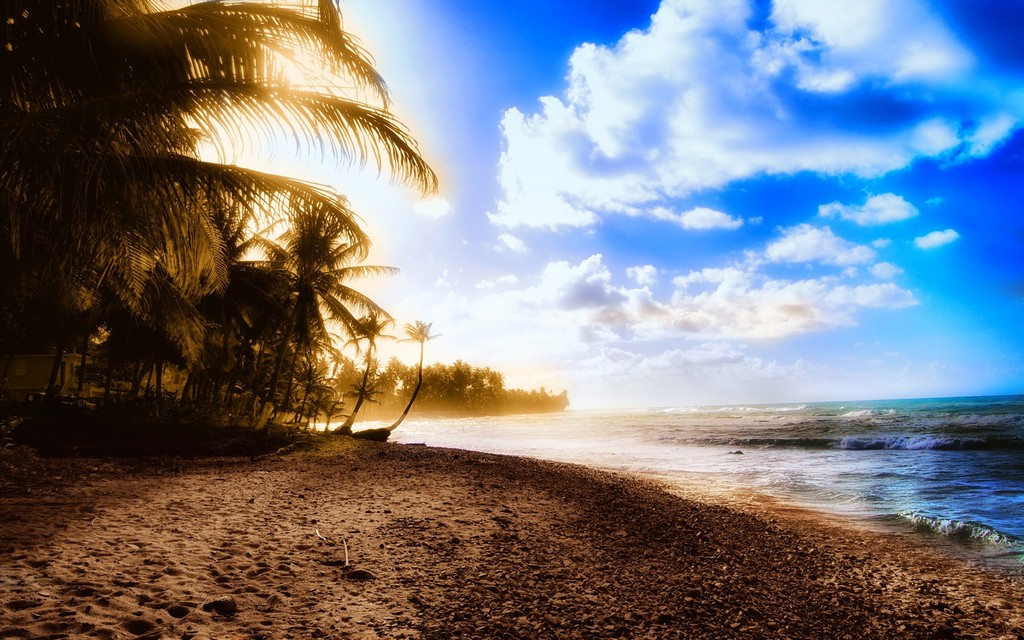 Большая часть 
нашей планеты 
покрыта водой 
и насчитывает 
5 океанов 
и больше полусотни 
морей
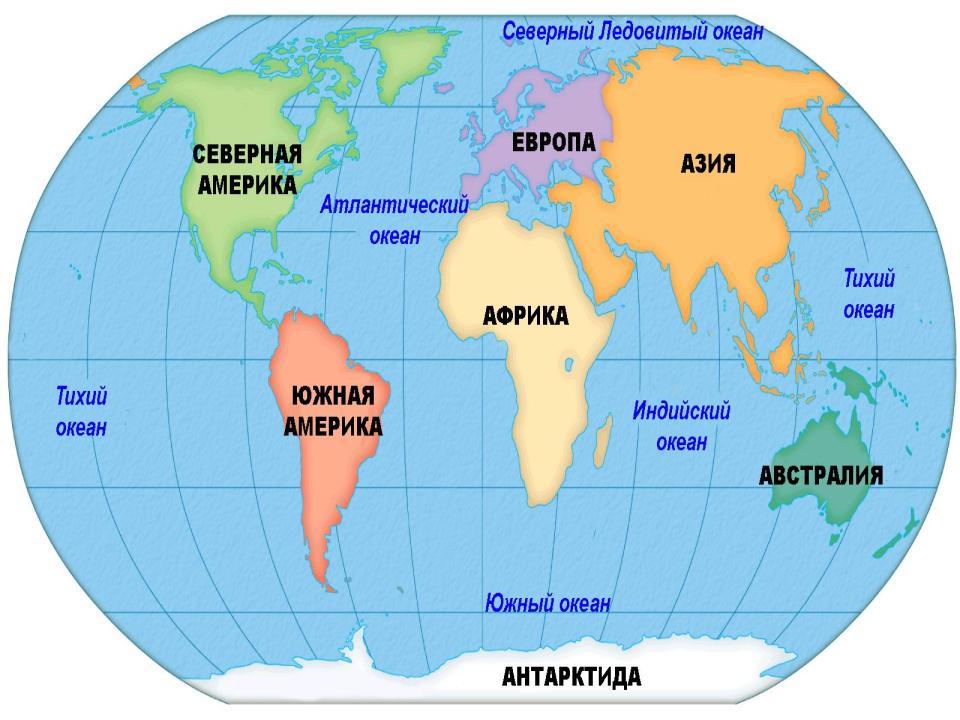 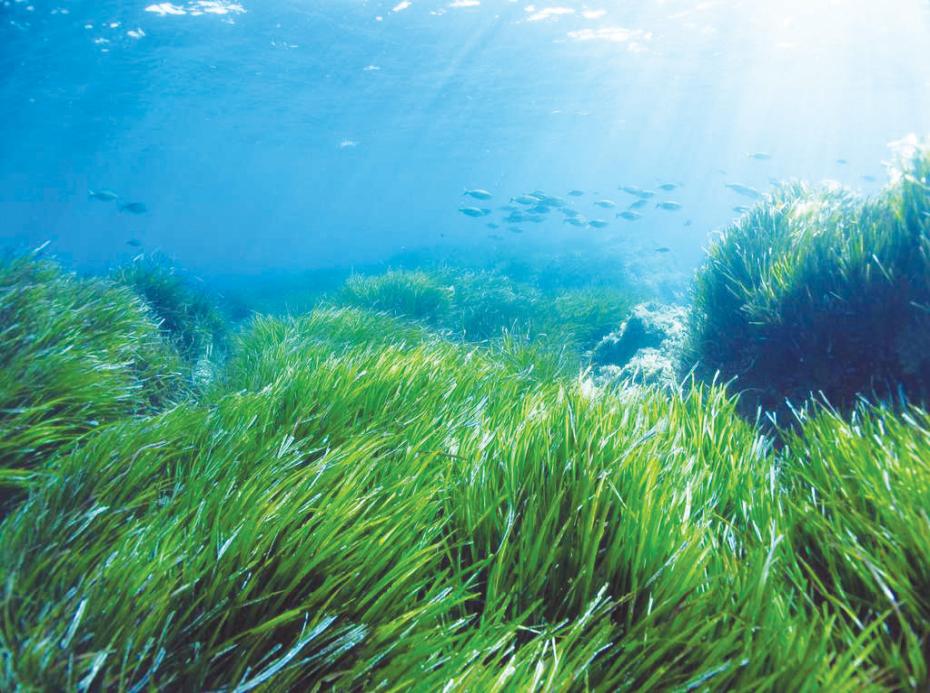 80 % кислорода выделяется морскими водорослями, поэтому мировой океан называют «легкими планеты»
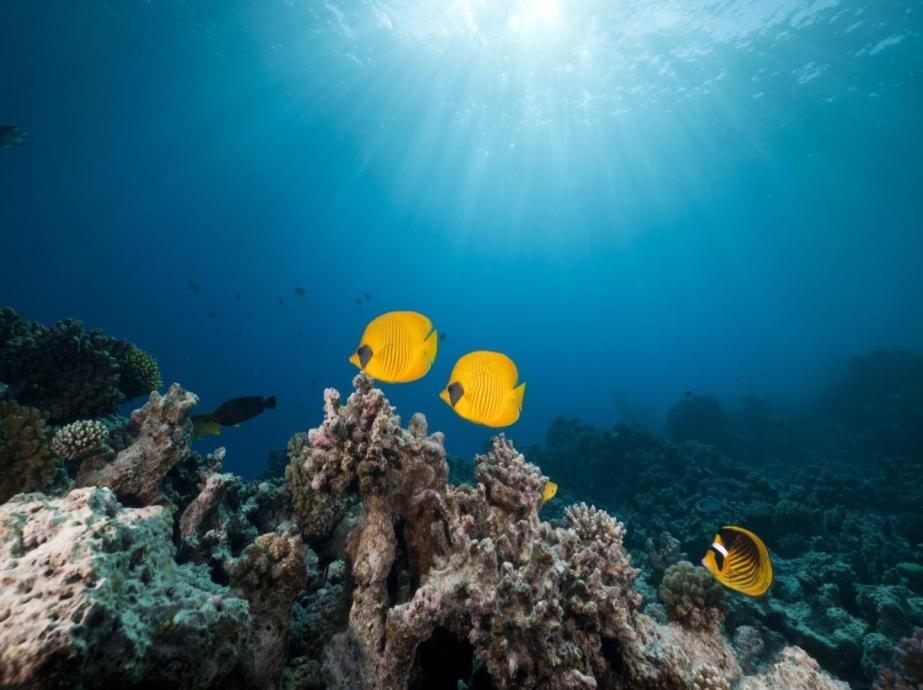 Именно в нем обитает 4/5 всех живых существ планеты.
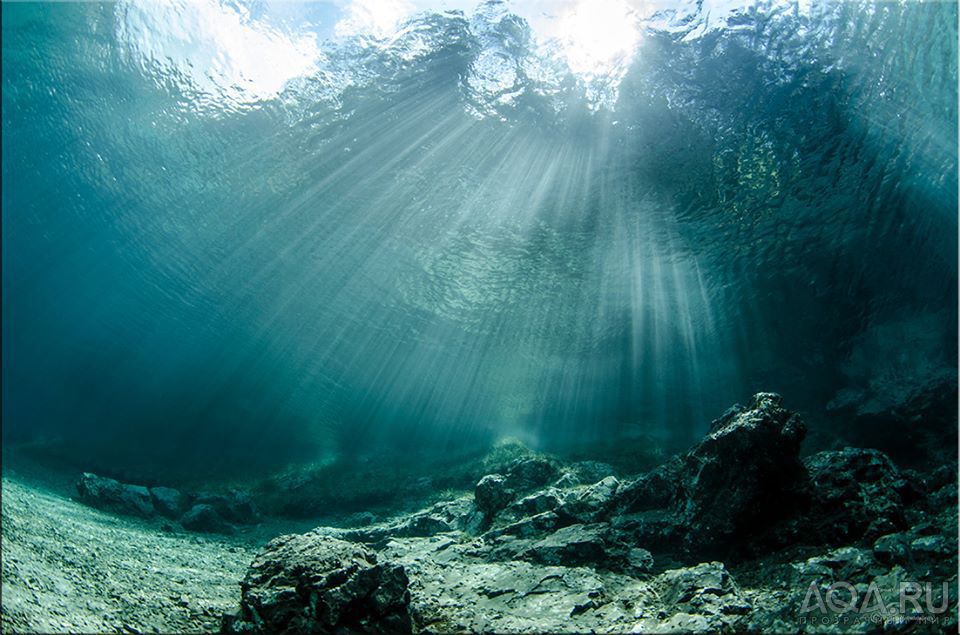 Наиболее  населенная часть толщи воды на глубине до 300 метров, где достаточно солнечного света
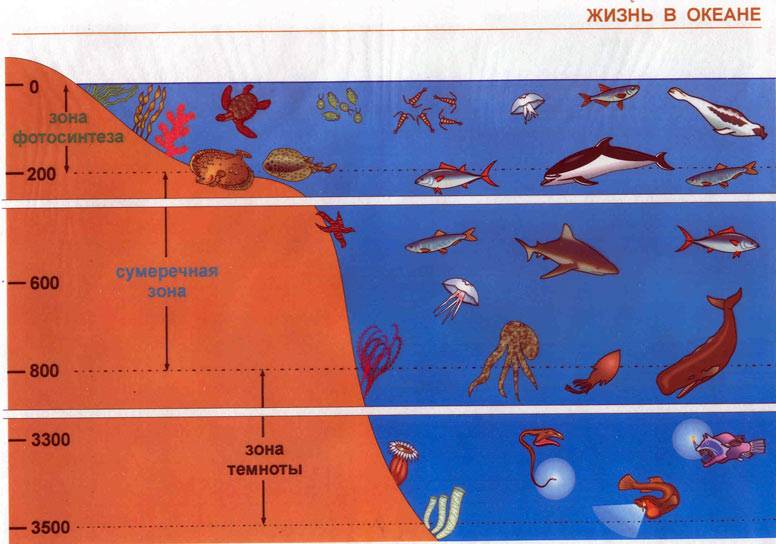 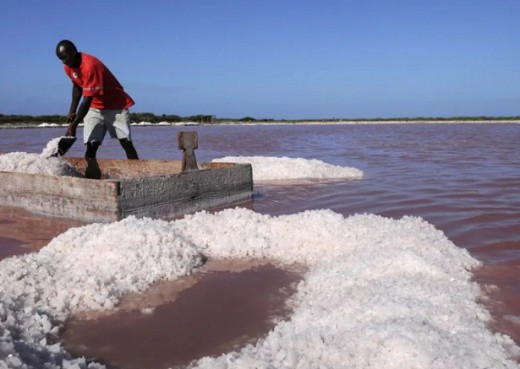 Вода в океанах и морях соленая  
и для питья не годится.
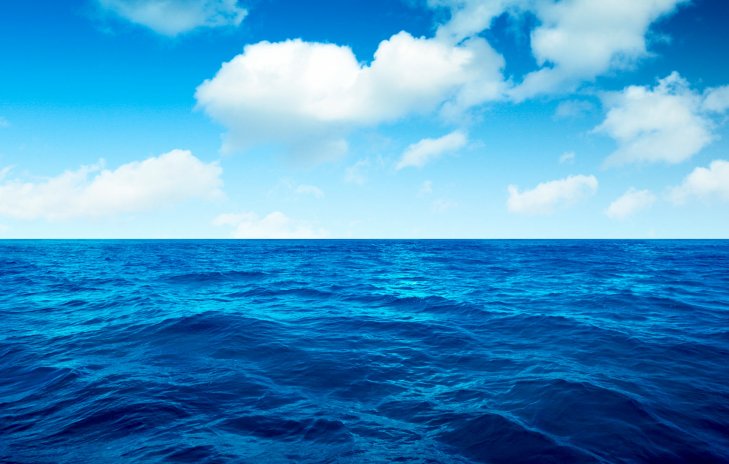 Цвет воды океана синий, хотя и кажется она нам прозрачной.
Самые глубокое место на земле находится в Тихом Океане, больше 10 км
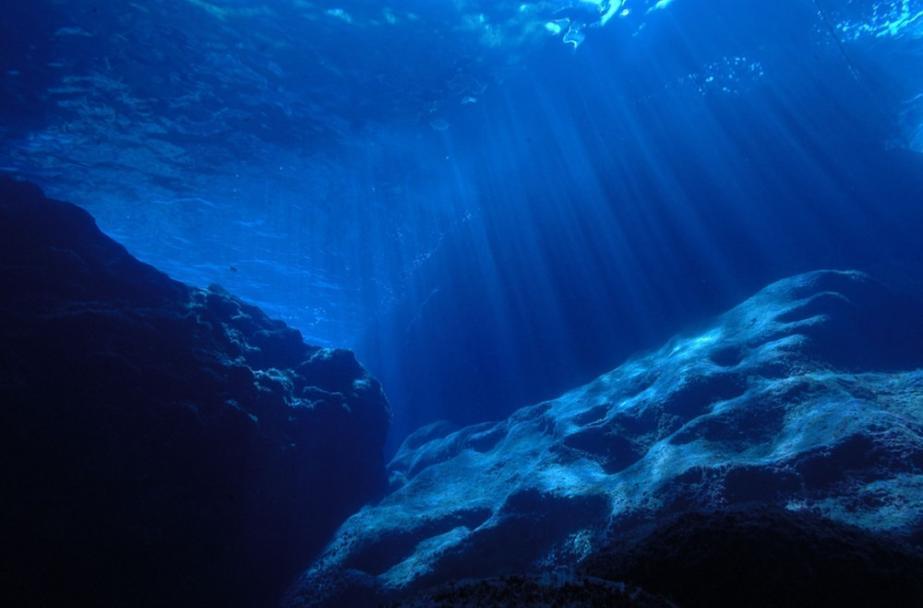 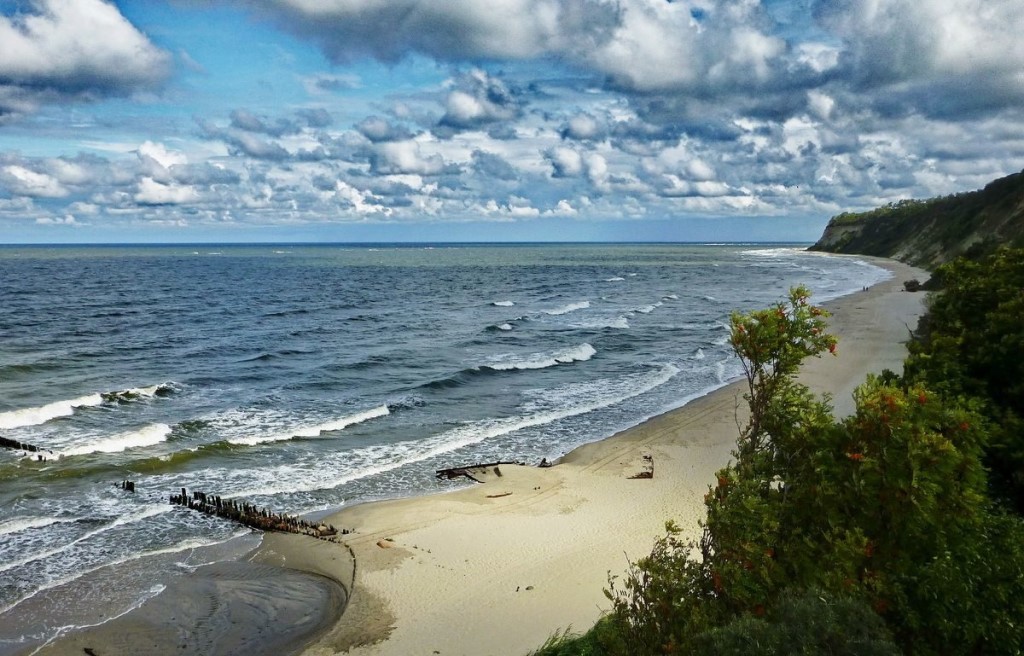 Морем считается часть океана, имеющая определенные границы с сушей
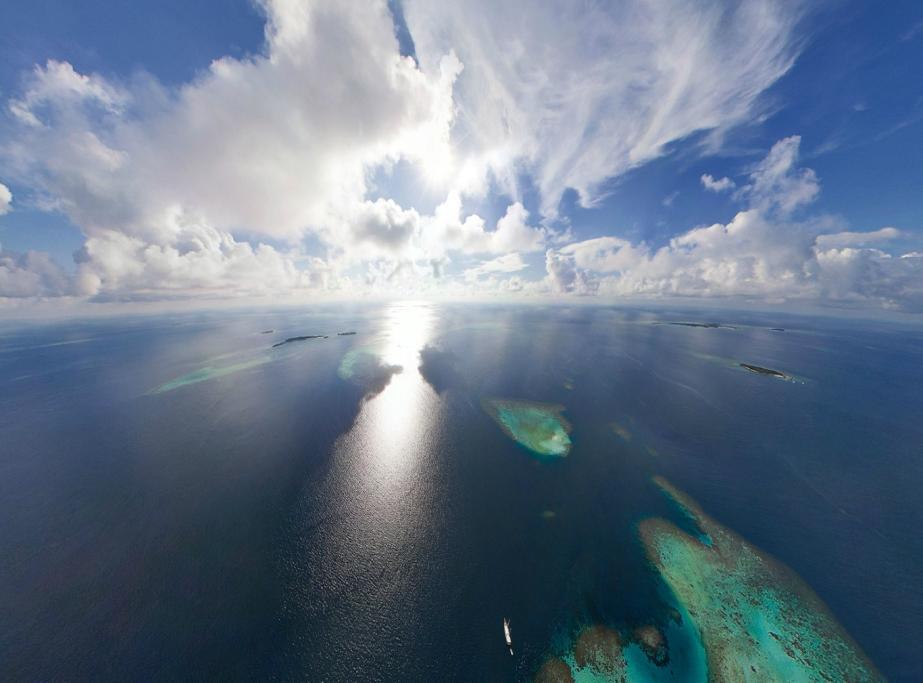 Океан же является чем-то огромным, не имеющий определенных границ
Большинство обитателей океана -рыбы
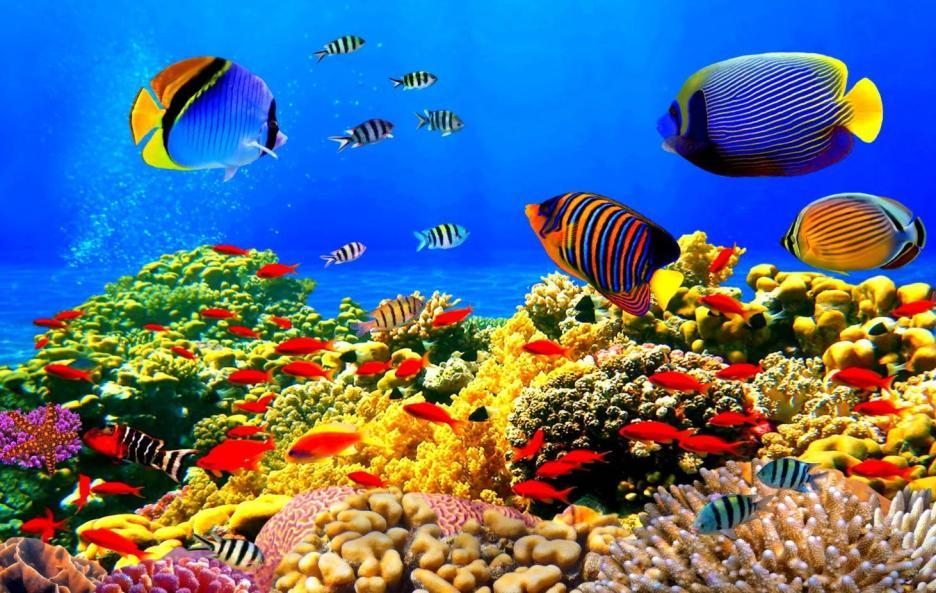 Самая опасная - акула
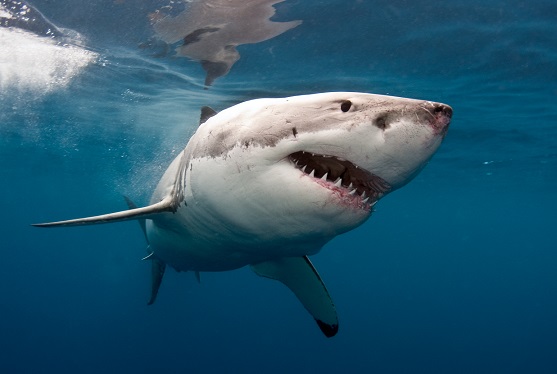 Киты- самые крупные обитатели океана
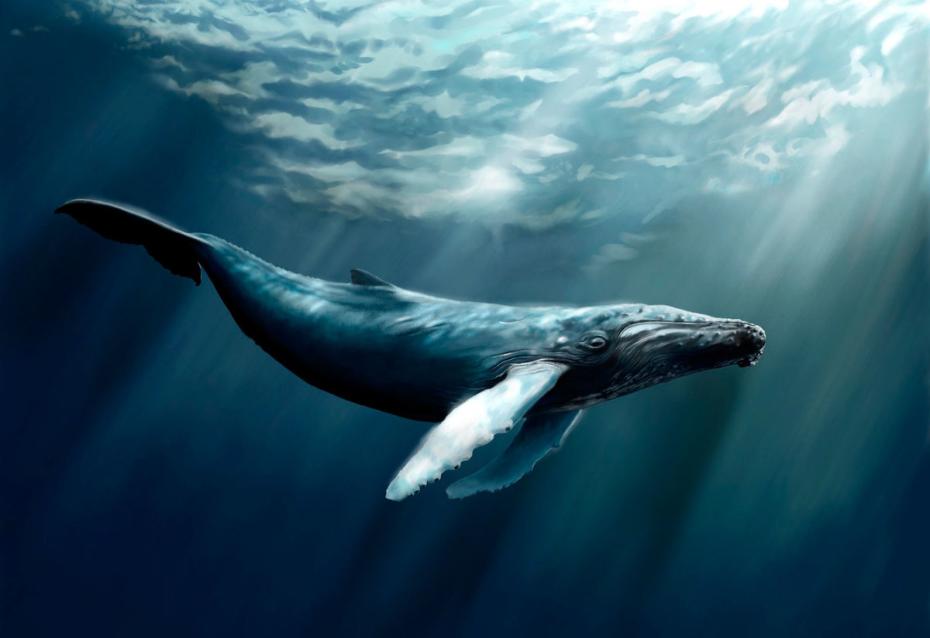 ракообразные обитатели
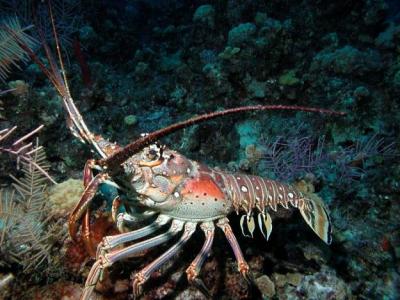 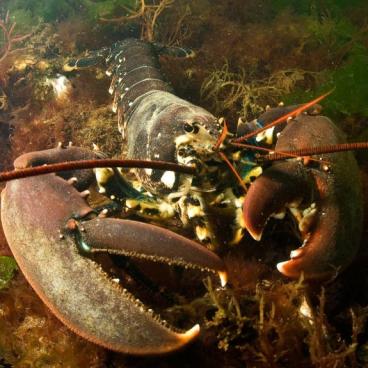 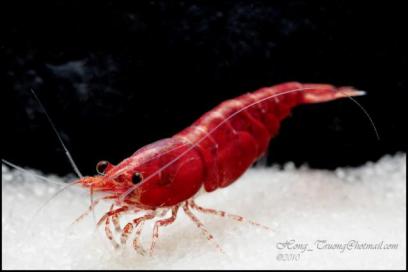 Медузы-беспозвоночные желеобразные существа, которые на 98% состоят из воды
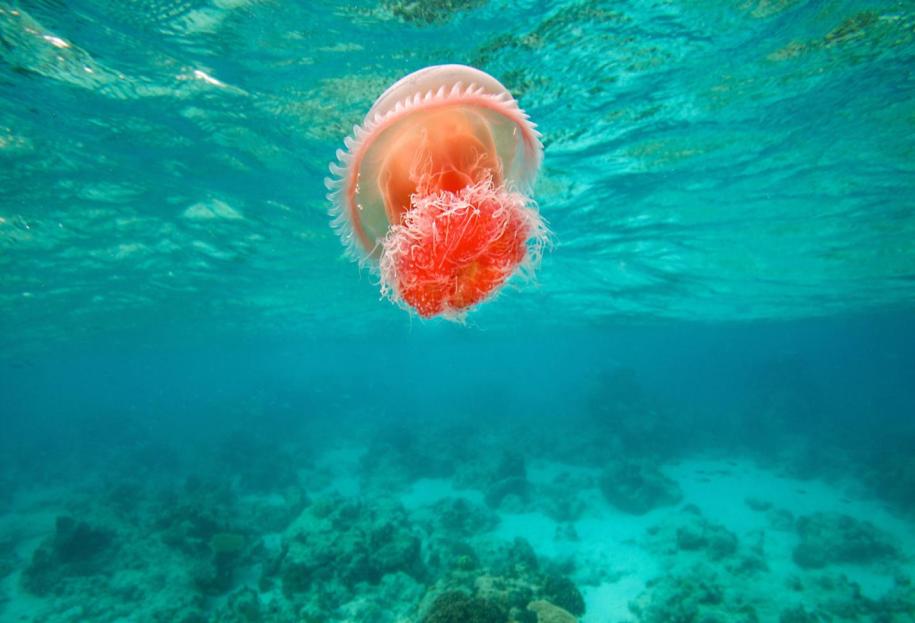 Еще один вид – это моллюски
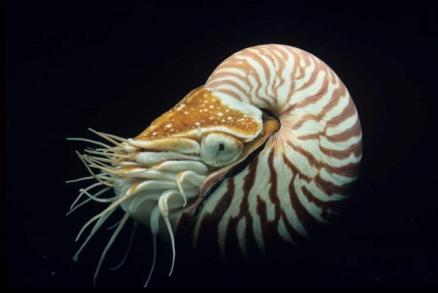 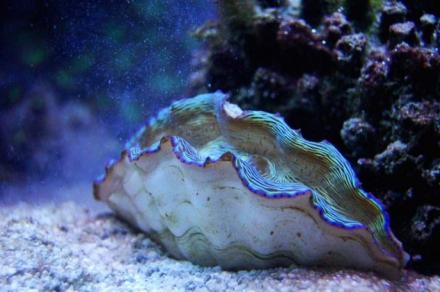 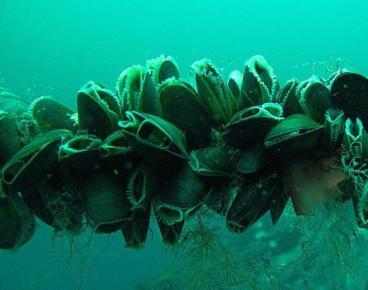 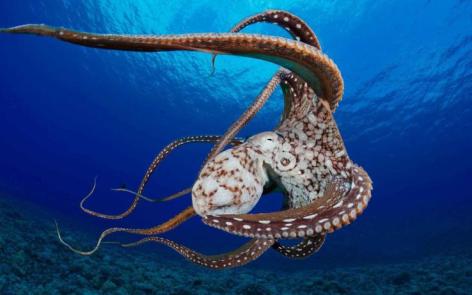 Осьминог считается гением маскировки
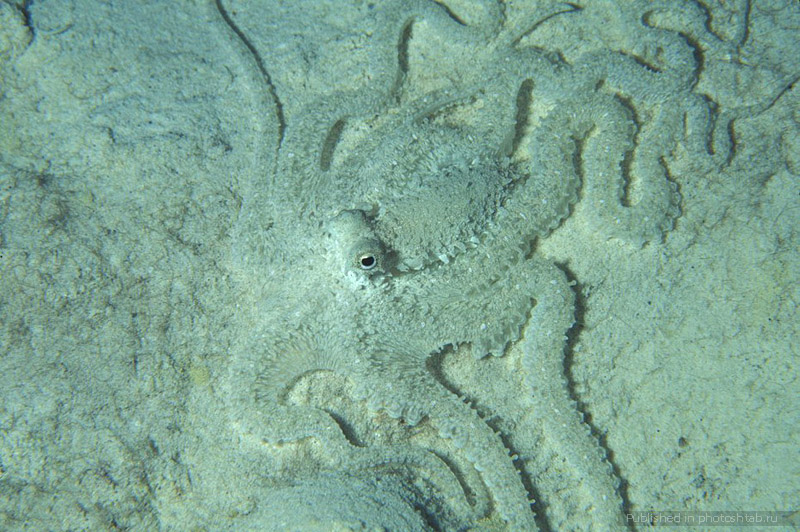 Ученые полагают, что он обладает интеллектом и памятью
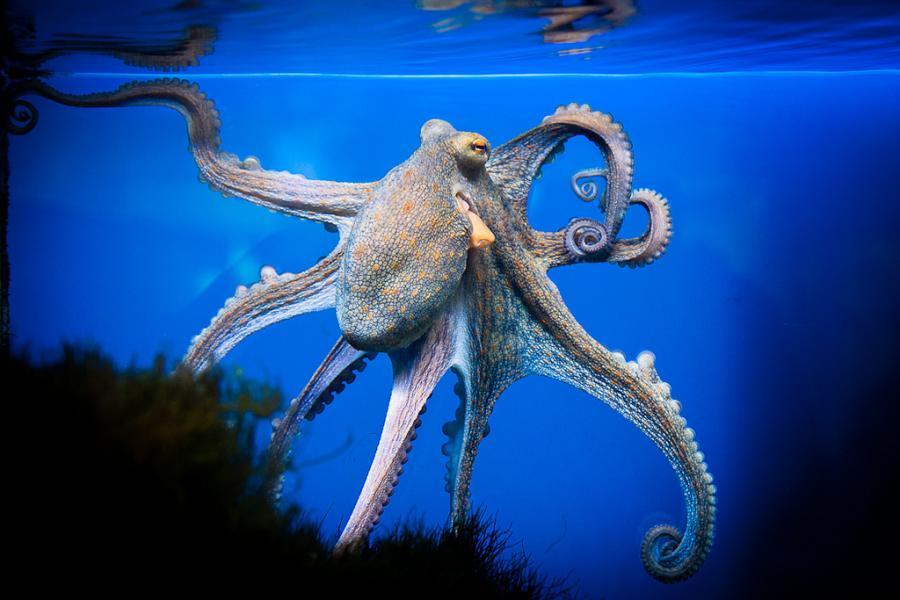 Кораллы целый подводный мир, со временем образуют вдоль берегов рифы
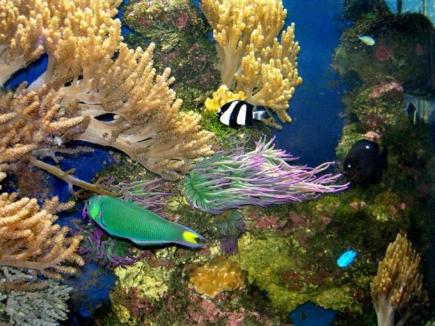 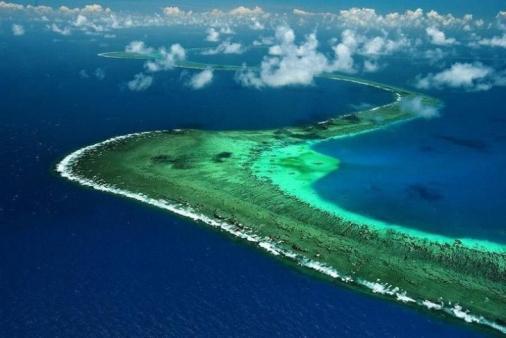 В северных морях обитают  животные
морж
нарвал
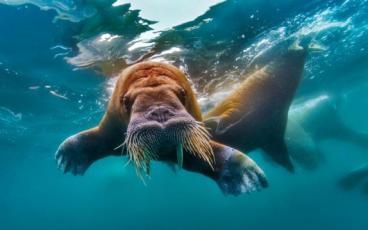 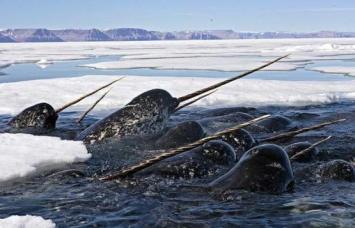 тюлень
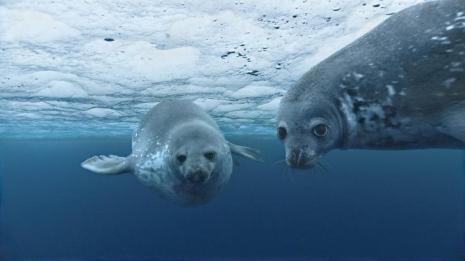 В южной части океана
Морской леопард
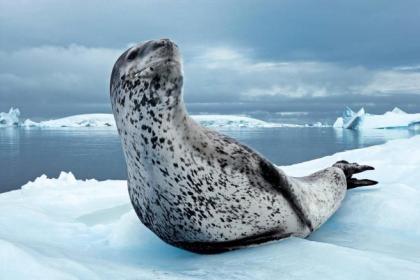 Морской котик
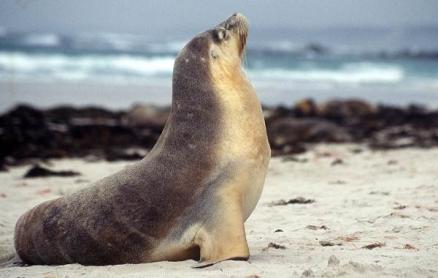 В северных морях проходят косяки сельди
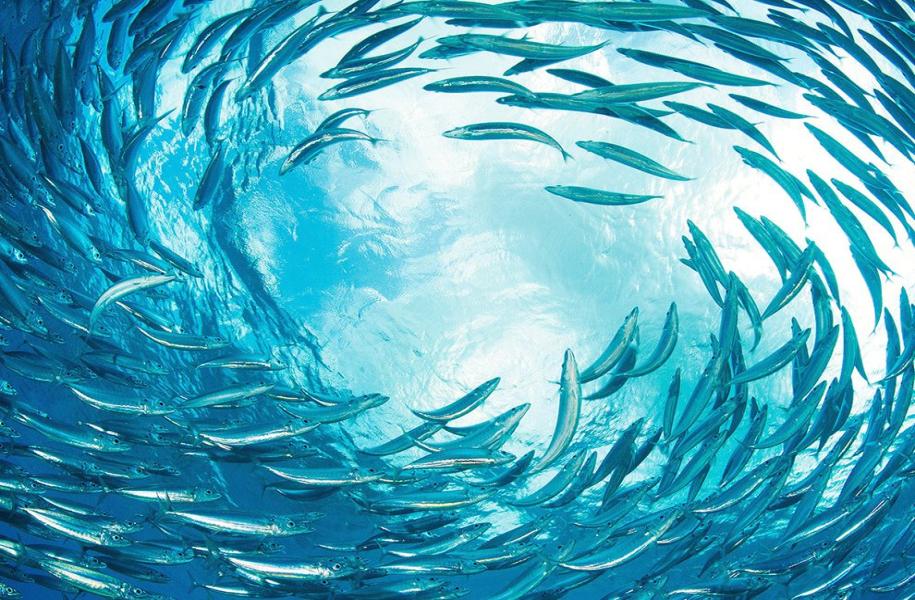 В самых темных глубинах океана обитают страшные чудовища
Морской черт
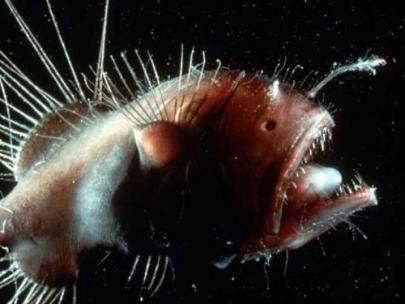 большерот
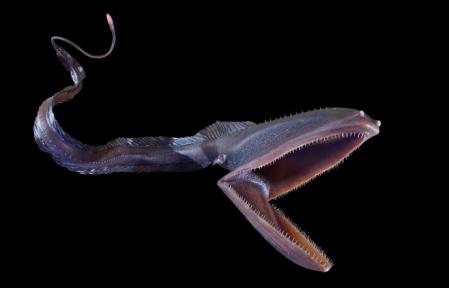 Мир океана многообразен и красив
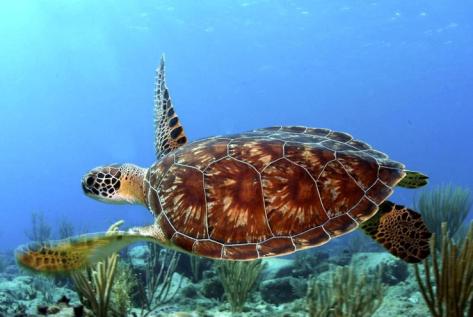 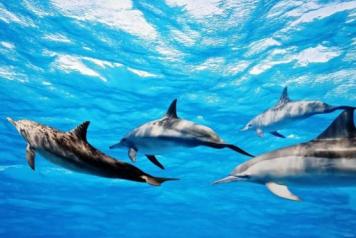 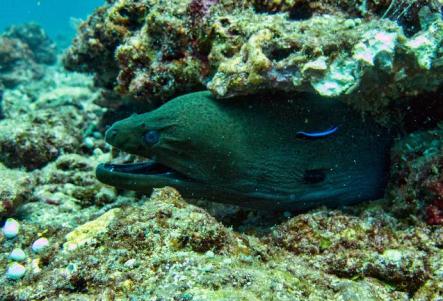 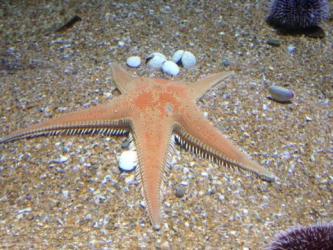 Мировой океан плохо изучен человеком
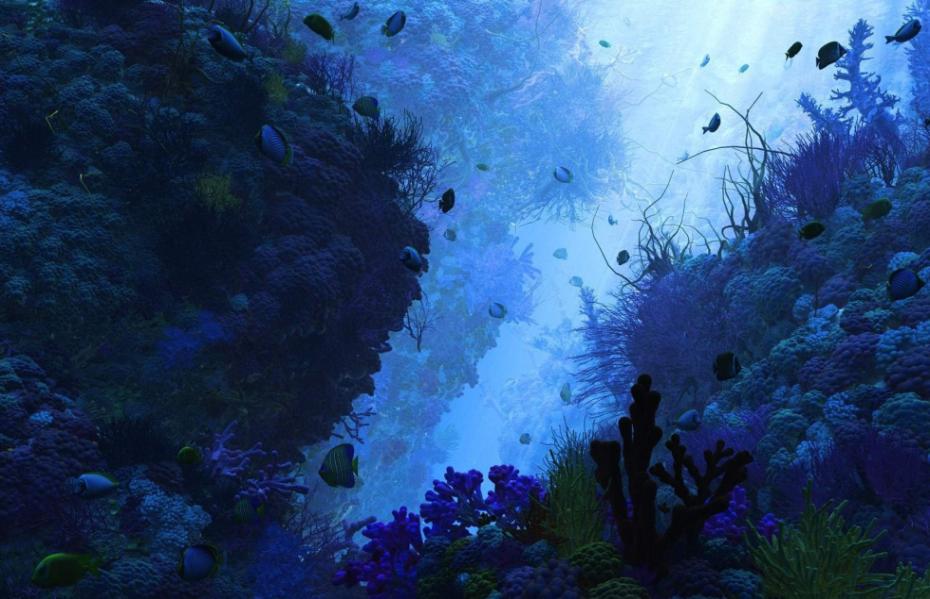 Людям необходимо беречь океан 
И его богатства, ведь он дает жизнь живым существам на планете!
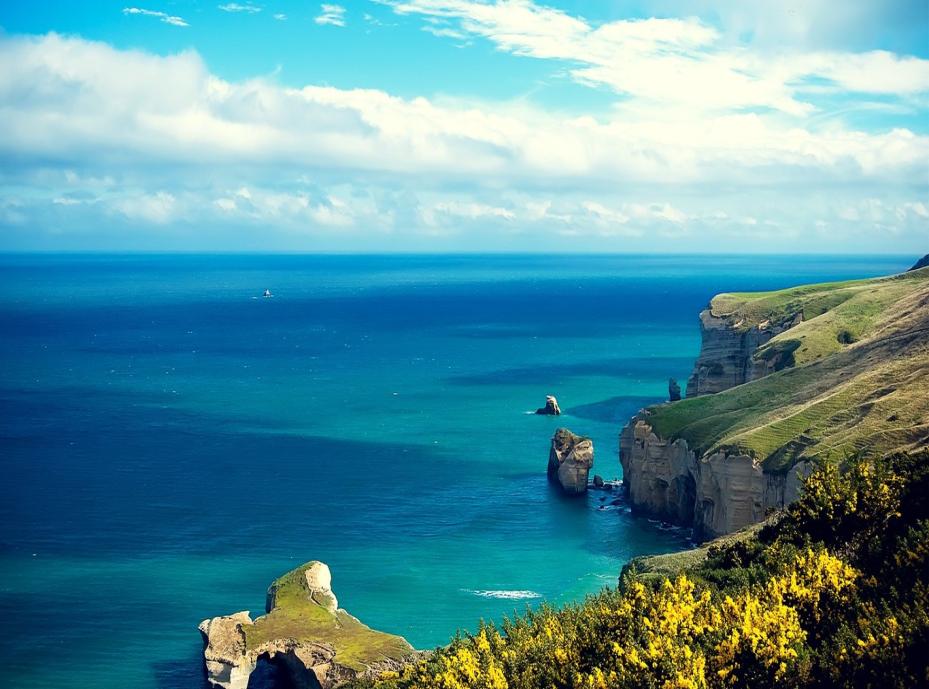